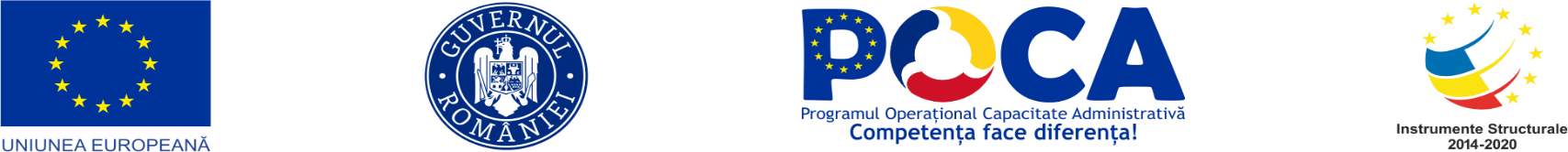 “CONSTRUIM COMUNITĂȚI ȘI OAMENI PRIN DIALOG STRUCTURAT ȘI PARTICIPARE PUBLICĂ”
Bine ați venit la Dezbaterea nr.2
cu tematica: nediscriminare și egalitate de șanse
” Discriminare sau nu? 
Analiza unor cazuri concrete si metode de abordare”
Râmnicu Sărat, jud. Buzău
11.03.2023-12.03.2023
Dezbaterea se desfășoară cu respectarea Legii 52/2003 privind transparența decizională în administrațiile publice locale și centrale
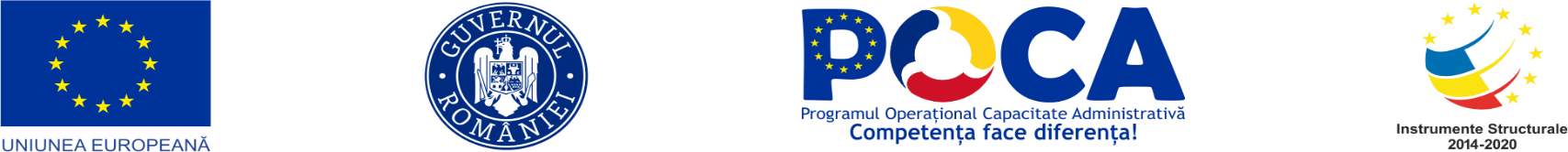 “CONSTRUIM COMUNITĂȚI ȘI OAMENI PRIN DIALOG STRUCTURAT ȘI PARTICIPARE PUBLICĂ”
PROIECT COFINANȚAT DIN FONDUL SOCIAL EUROPEAN PRIN 
PROGRAMUL OPERAȚIONAL CAPACITATE ADMINISTRATIVĂ 2014-2020
Cod SIPOCA 995/ Cod MySMIS 151210
Beneficiar: Asociația Simț Civic 
Partener: Asociația de Tineret Onix
Partener de Dezvoltare Locală: UAT Comuna Valea Râmnicului
Durata de implementare - 14 luni: 11.07.2022 - 10.09.2023
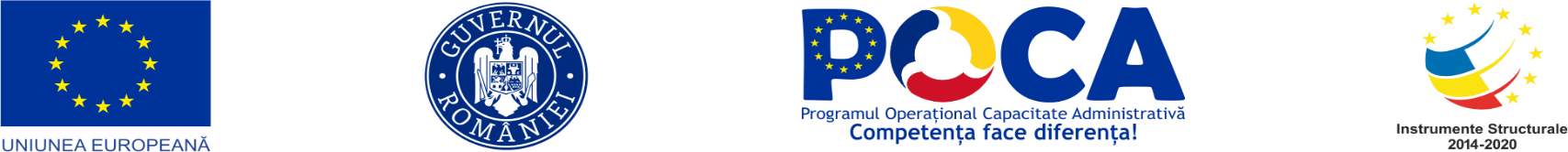 “CONSTRUIM COMUNITĂȚI ȘI OAMENI PRIN DIALOG STRUCTURAT ȘI PARTICIPARE PUBLICĂ”
Miscari  antidiscriminare in lume
Statele Unite ale Americii 
În jurul anilor 1800 a fost abolită sclavia în cele Treisprezece Colonii ale Marii Britanii care au format Statele Unite. În aproximativ jumătate din statele SUA, sclavia a durat până în 1865. 
Ca sistem economic, sclavia a fost în mare parte înlocuită de arendă și închirierea deținuților
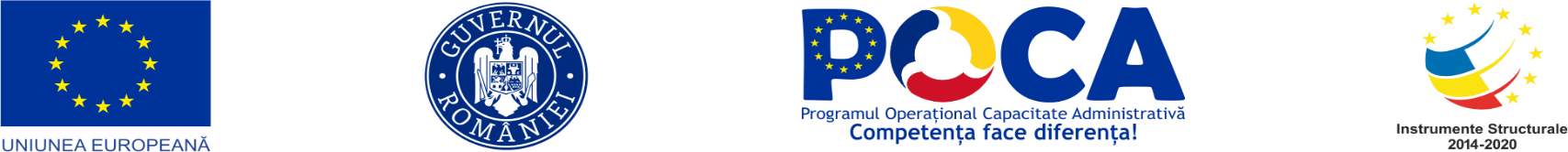 “CONSTRUIM COMUNITĂȚI ȘI OAMENI PRIN DIALOG STRUCTURAT ȘI PARTICIPARE PUBLICĂ”
Miscari  antidiscriminare in lume
Marea Britanie
În anul 1833, Parlamentul britanic abolea sclavia din cea mai mare parte a Imperiului Britanic,  chiar daca inca din 1772, sclavia devenise ceva intolerabil în Regatul Unit al Marii Britanii și Irlandei, însă legea era aplicabilă, doar în metropolă, nu și în colonii
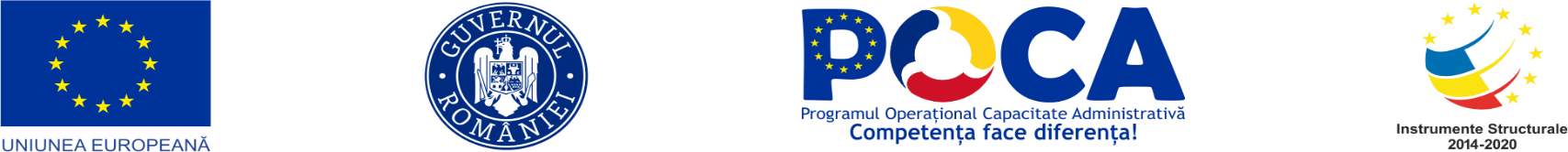 “CONSTRUIM COMUNITĂȚI ȘI OAMENI PRIN DIALOG STRUCTURAT ȘI PARTICIPARE PUBLICĂ”
Miscari  antidiscriminare in lume
Europa
 In Spania, importul de sclavi din colonii a fost interzis abia în anul 1836, iar sclavia a fost complet abolită în anul 1872; in Franța, în 1791, Adunarea Constituantă a declarat liber orice individ, de orice rasă sau culoare, care intra pe teritoriul țării. Acest lucru nu a fost valabil pentru colonii, unde sclavia a fost abolită în 1848, cu excepția Madagascarului, unde acest lucru s-a petrecut abia în anul 1896; in Suedia a abolit sclavia în 1846, in Danemarca, în 1848, in Olanda, în 1860,  inPortugalia, în 1869;  in Italia a ajuns chiar până în secolul XX, dacă avem în vedere că suprimarea sclaviei în Etiopia (colonie italiana)  s-a petrecut tocmai în anul 1936.
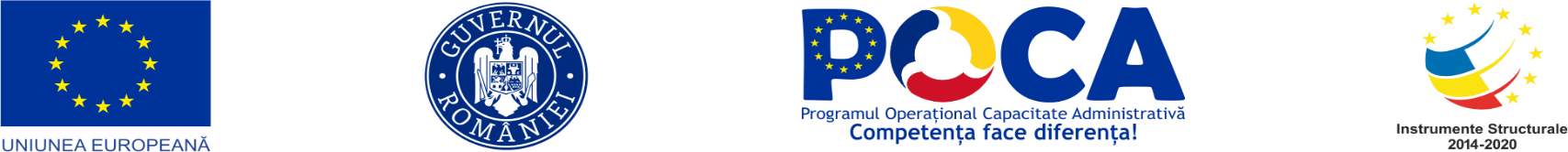 “CONSTRUIM COMUNITĂȚI ȘI OAMENI PRIN DIALOG STRUCTURAT ȘI PARTICIPARE PUBLICĂ”
Miscari  antidiscriminare in lume
România
Incidentele de la Hădăreni sunt cunoscute în istoria recentă a României ca o revoltă spontană a etnicilor români și maghiari împotriva romilor din satul Hădăreni, comuna Chețani, județul Mureș, în toamna anului 1993, pornită de la uciderea unui român la cârciumă de către câțiva romi din localitate. În urma ciocnirilor etnice, trei persoane de etnie romă au fost uciși
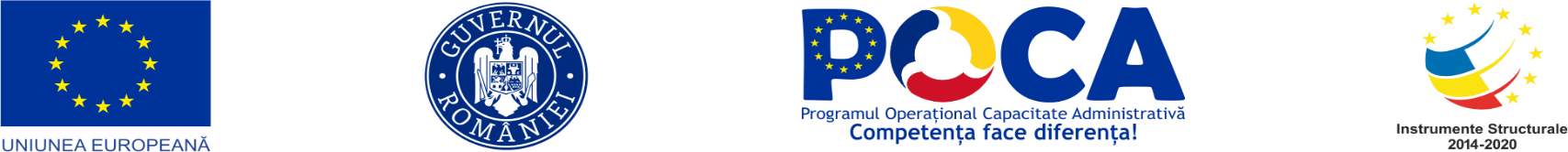 “CONSTRUIM COMUNITĂȚI ȘI OAMENI PRIN DIALOG STRUCTURAT ȘI PARTICIPARE PUBLICĂ”
Consiliului Naţional pentru Combaterea Discriminării (CNCD)
CNCD este o autoritate de stat autonomă din România, formată în 2001 prin HG 1194/2001 și care își desfășoară activitatea in baza OG 137/2000 privind prevenirea și combaterea tuturor formelor de discriminare iar prin Ordinul Preşedintelui CNCD nr. 144/2008 a fost aprobată Procedura internă de soluţionare a petiţiilor şi sesizărilor de către CNCD.
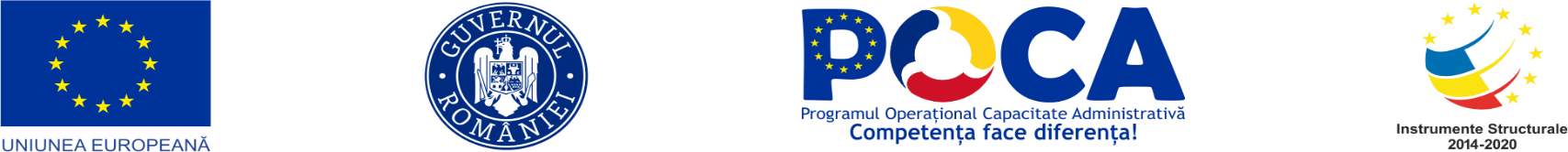 “CONSTRUIM COMUNITĂȚI ȘI OAMENI PRIN DIALOG STRUCTURAT ȘI PARTICIPARE PUBLICĂ”
Atribuții CNDC
prevenirea faptelor de discriminare prin realizarea de campanii de informare, de conștientizare privind drepturile omului, efectele discriminării, principiul egalității, cursuri de formare, de informare, proiecte și programe la nivel local, regional și național, realizarea de studii, rapoarte
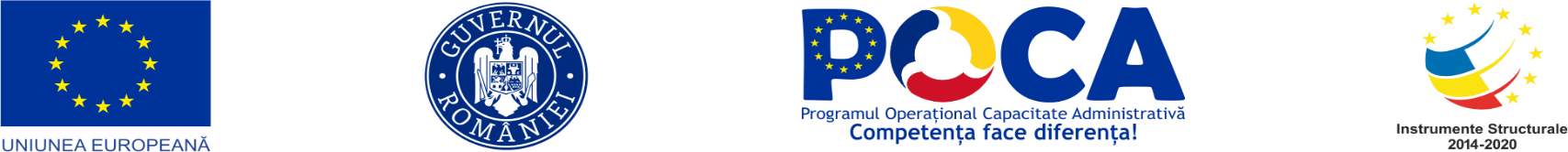 “CONSTRUIM COMUNITĂȚI ȘI OAMENI PRIN DIALOG STRUCTURAT ȘI PARTICIPARE PUBLICĂ”
Atribuții CNDC

medierea faptelor de discriminare a părților implicate în cazul de discriminare, în prezența reprezentanților Consiliului Național pentru Combaterea Discriminării
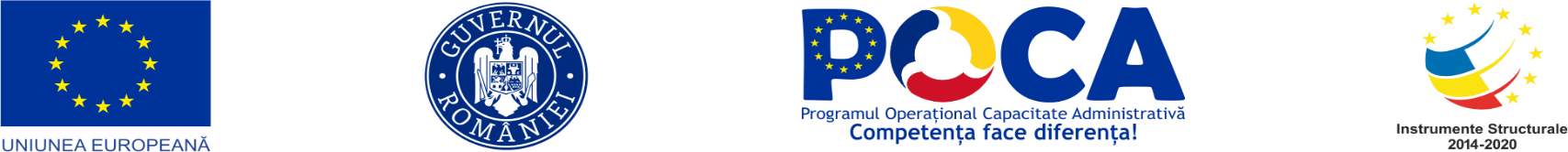 “CONSTRUIM COMUNITĂȚI ȘI OAMENI PRIN DIALOG STRUCTURAT ȘI PARTICIPARE PUBLICĂ”
Atribuții CNDC

investigarea, constatarea și sancționarea faptelor de discriminare
monitorizarea cazurilor de discriminare în urma constatării unor cazuri de discriminare de către CNCD, prin supravegherea ulterioară a părților implicate
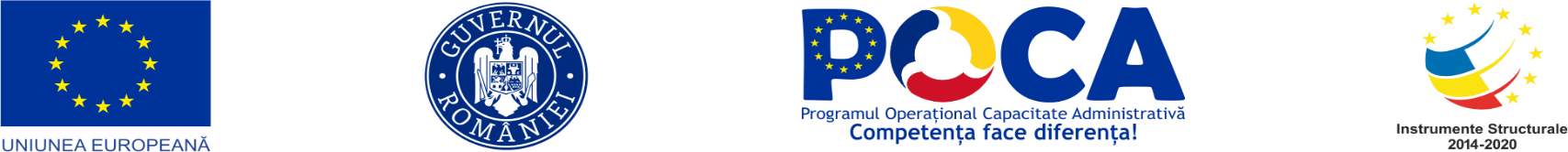 “CONSTRUIM COMUNITĂȚI ȘI OAMENI PRIN DIALOG STRUCTURAT ȘI PARTICIPARE PUBLICĂ”
Atribuții CNDC

acordarea de asistență de specialitate victimelor discriminării prin explicarea legislației celor interesați de către consilierii juridici ai CNCD, prin îndrumarea asistată în ceea ce privește activitatea de depunere a petiției și informații suplimentare ce decurg din această procedură
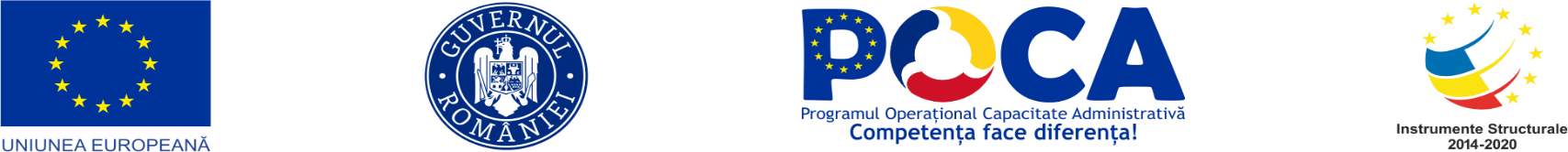 “CONSTRUIM COMUNITĂȚI ȘI OAMENI PRIN DIALOG STRUCTURAT ȘI PARTICIPARE PUBLICĂ”
Atenţie! 
Consiliul Național pentru Combaterea Discriminării
 NU POATE ACORDA DAUNE MORALE SAU MATERIALE
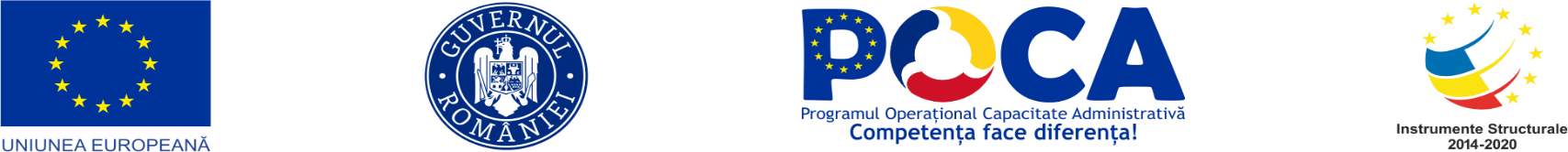 “CONSTRUIM COMUNITĂȚI ȘI OAMENI PRIN DIALOG STRUCTURAT ȘI PARTICIPARE PUBLICĂ”
Petiţiile anonime 
Acestea se vor clasa, dar cele în care nu se precizează domiciliul sau reşedinţa petentului, pot fi luate în considerare dacă există indicii că datele respective vor fi comunicate ulterior.
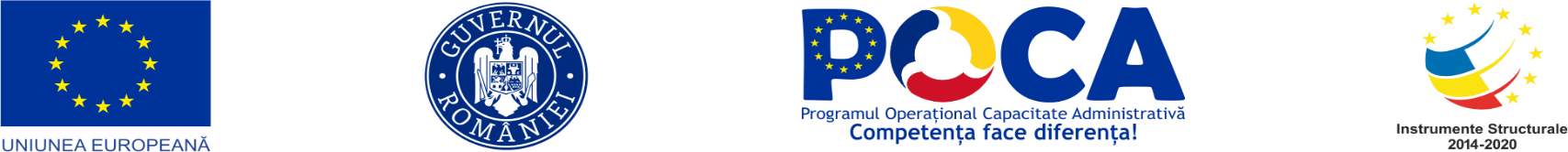 “CONSTRUIM COMUNITĂȚI ȘI OAMENI PRIN DIALOG STRUCTURAT ȘI PARTICIPARE PUBLICĂ”
Ce poate face CNDC ?
avertisment;
amendă de la 1.000 lei la 30.000 lei dacă discriminarea vizează o persoană fizică;
amendă de la 2.000 lei la 100.000 lei dacă discriminarea vizează un grup de persoane sau o comunitate.
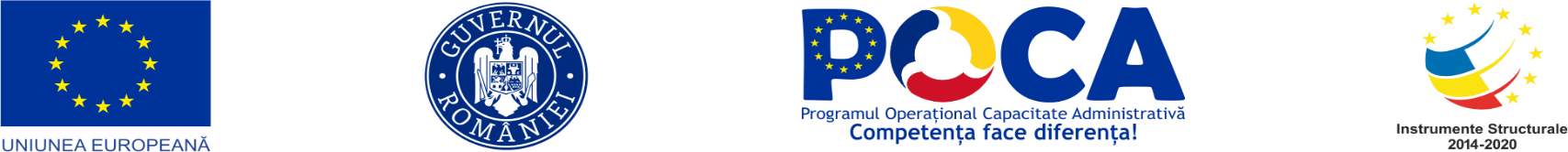 “CONSTRUIM COMUNITĂȚI ȘI OAMENI PRIN DIALOG STRUCTURAT ȘI PARTICIPARE PUBLICĂ”
Curtea Europeană a Drepturilor Omului (CEDO) sau "Curtea de la Strasbourg". 
A fost creată pentru sistematizarea procedurii plângerilor în materia drepturilor omului provenite din statele membre ale Consiliului Europei
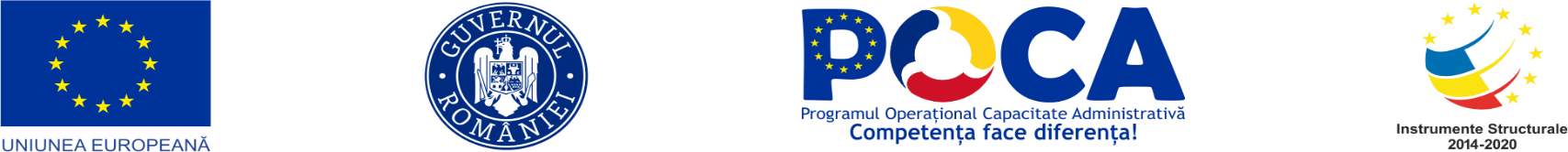 “CONSTRUIM COMUNITĂȚI ȘI OAMENI PRIN DIALOG STRUCTURAT ȘI PARTICIPARE PUBLICĂ”
Curtea Europeană a Drepturilor Omului (CEDO) sau "Curtea de la Strasbourg". 
Misiune
Să vegheze la respectarea prevederilor Convenției Europene a Drepturilor Omului și a Protocoalelor suplimentare de către statele semnatare. Curtea Europeană a Drepturilor Omului nu trebuie confundată cu Curtea de Justiție a Uniunii Europene (CJUE) care are sediul la Luxembourg și este însărcinată cu soluționarea problemelor referitoare la dreptul Uniunii Europene.
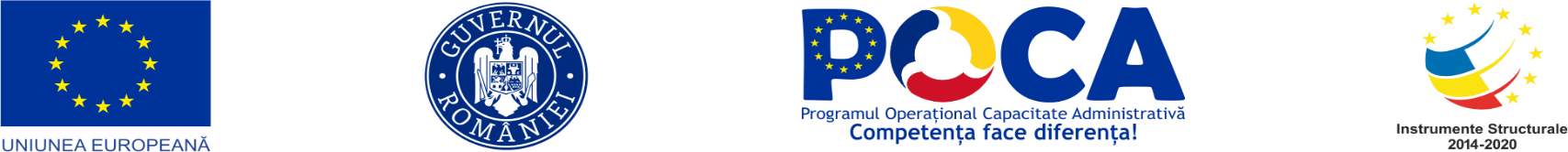 “CONSTRUIM COMUNITĂȚI ȘI OAMENI PRIN DIALOG STRUCTURAT ȘI PARTICIPARE PUBLICĂ”
Curtea Europeană a Drepturilor Omului (CEDO) sau "Curtea de la Strasbourg". 
Cine poate face reclamație la CEDO?
Categoria potențialilor reclamanți este imensă: pe lângă cele opt sute de milioane de locuitori ai Europei Mari și cetățenii din țări terțe care își au reședința sau tranzitează pe teritoriul acesteia, trebuie să avem în vedere milioane de asociații, de fundații, de partide politice, de întreprinderi. 
Persoanele care, în urma unor acte extrateritoriale ale statelor părți la Convenție, săvârșite în afara teritoriilor lor respective, intră sub jurisdicția lor și deci pot să apeleze la Curtea de la Strasbourg.
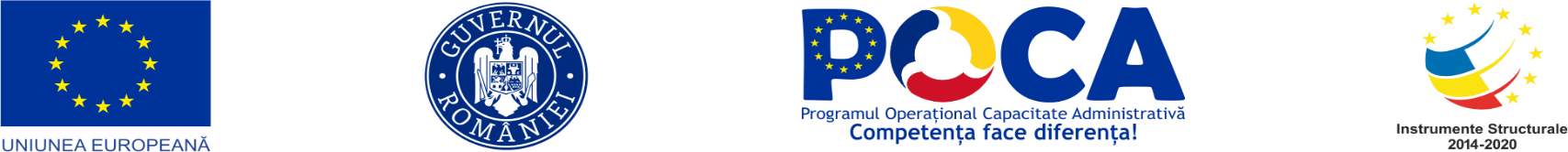 “CONSTRUIM COMUNITĂȚI ȘI OAMENI PRIN DIALOG STRUCTURAT ȘI PARTICIPARE PUBLICĂ”
Curtea Europeană a Drepturilor Omului (CEDO) sau "Curtea de la Strasbourg". 
Depunerea unei petiții la CEDO
Pentru a se putea adresa Curții trebuie ca:
reclamantul să fi epuizat toate căile de atac ordinare oferite de către instanțele naționale
să nu fi trecut mai mult de patru luni de la epuizarea ultimei căi de atac ordinare (de la data hotărârii irevocabile la nivel național)
trebuie să fie capabil să dovedească că cel puțin unul dintre drepturile protejate de convenție i-a fost încălcat și că acest drept i-a fost încălcat de către unul dintre statele semnatare ale convenției
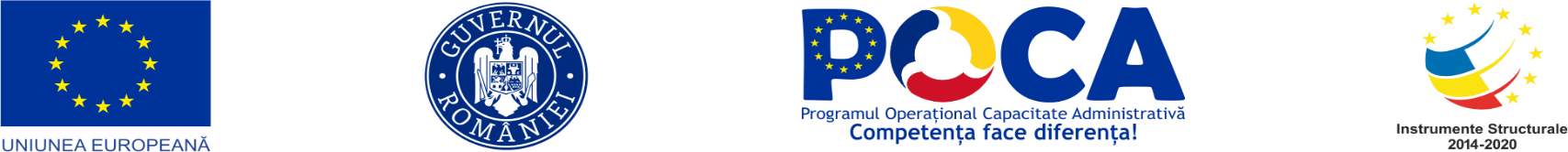 “CONSTRUIM COMUNITĂȚI ȘI OAMENI PRIN DIALOG STRUCTURAT ȘI PARTICIPARE PUBLICĂ”
Curtea Europeană a Drepturilor Omului (CEDO) sau "Curtea de la Strasbourg". 
Depunerea unei petiții la CEDO
Pentru a se putea adresa Curții trebuie ca:
evenimentele supuse examinării trebuie să fi avut loc după data semnării convenției de către statul împotriva căruia se depune plângere
Căile extraordinare de atac nu sunt luate în seamă la verificarea plângerii!
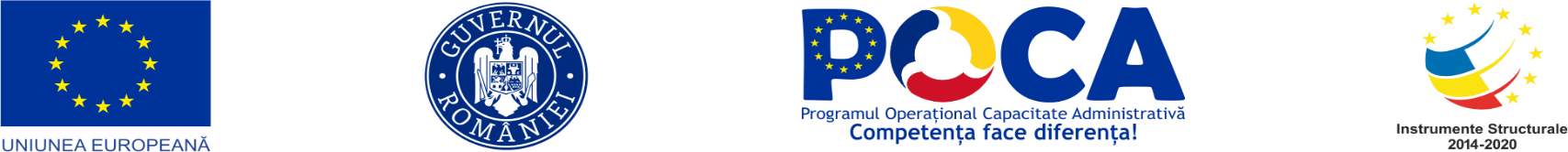 “CONSTRUIM COMUNITĂȚI ȘI OAMENI PRIN DIALOG STRUCTURAT ȘI PARTICIPARE PUBLICĂ”
Curtea Europeană a Drepturilor Omului (CEDO) sau "Curtea de la Strasbourg" 

Hotărârile Curții au dus la un număr impresionant de schimbări în legislațiile naționale și, printre altele, au deschis drumul către: 
rejudecarea celor condamnați în urma unui proces inechitabil, 
restituirea imobilelor expropriate către proprietari sau plata unor indemnizații adecvate, 
acordarea unor permise de rezidență către persoanele amenințate cu deportarea sau eliminarea discriminărilor dintre cetățenii germani și cei străini în ceea ce privește alocațiile familiale (din Germania).
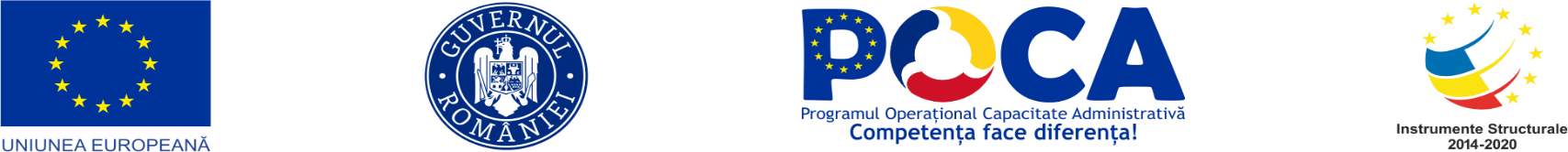 “CONSTRUIM COMUNITĂȚI ȘI OAMENI PRIN DIALOG STRUCTURAT ȘI PARTICIPARE PUBLICĂ”
Sursa:

https://ro.wikipedia.org/wiki/Curtea_European%C4%83_a_Drepturilor_Omului
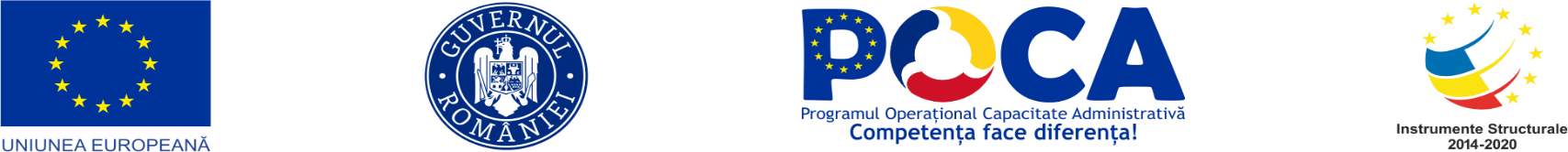 “CONSTRUIM COMUNITĂȚI ȘI OAMENI PRIN DIALOG STRUCTURAT ȘI PARTICIPARE PUBLICĂ”
VĂ MULȚUMIM PENTRU PARTICIPARE!
NU DISCRIMINAȚI ȘI NU VĂ LASAȚI DISCRIMINAȚI!